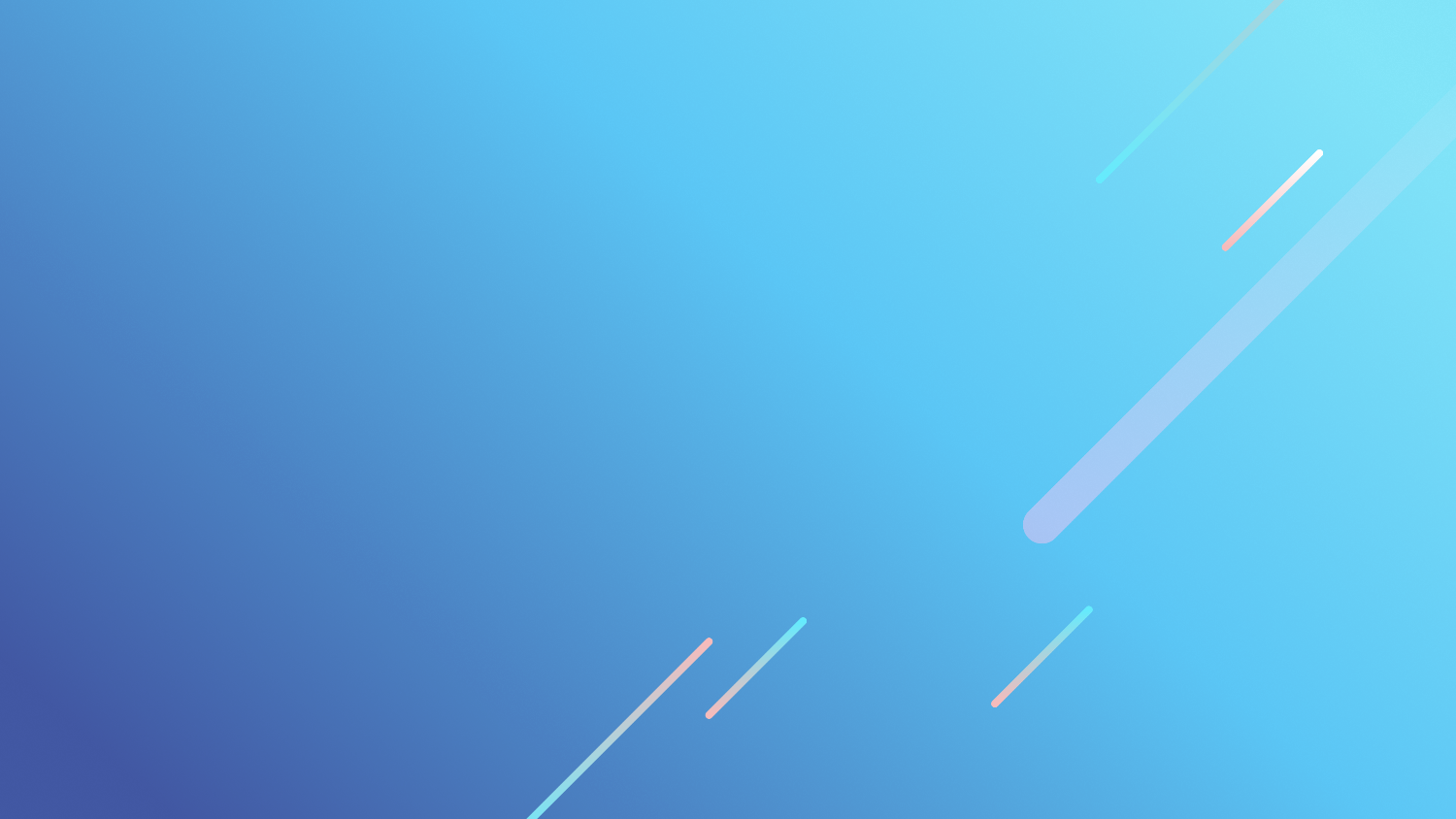 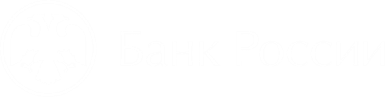 Финансовая грамотность для взрослых
Ольга Власенко,
ведущий эксперт отдела финансовой грамотности Дальневосточного ГУ Банка России
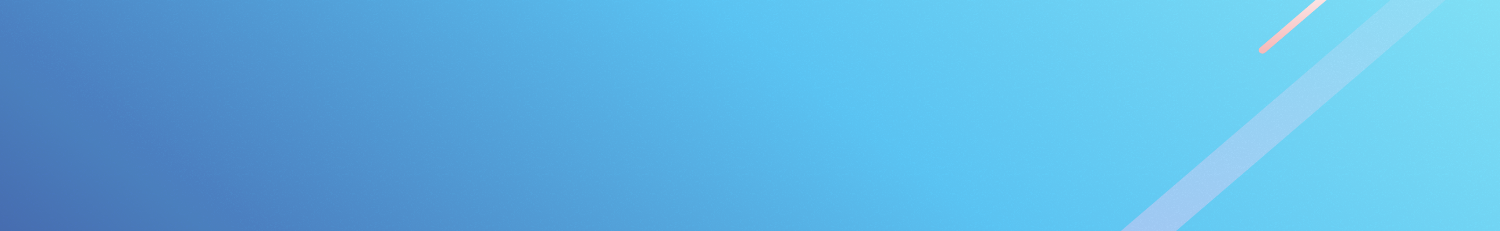 2
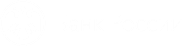 Стратегия 2030Цель и приоритеты
2
Переход от финансовой грамотностик финансовой культуреи финансовому благополучию
5/
1/
3/
Формирование установокна долгосрочное планирование, доверие к финансовым институтам и ответственное отношениек финансам
Продвижение ценностейи формирование установок финансовой культуры среди взрослых экономически активных граждан
Усиление роли исследованийи работы с данными
2/
Расширение партнёрствав реализации Стратегии:  работодатели, финансовые компании, волонтеры, креативные индустрии
Учёт потребностей на разных этапах жизненного цикла человека
дети и подростки
молодежь
экономически активные взрослые
граждане старшего возраста
Внимание к новым направлениям:
финансовая безопасность,в т.ч. финансовая кибербезопасность 
разумное потребление, учёт принципов поведенческой экономики
6/
4/
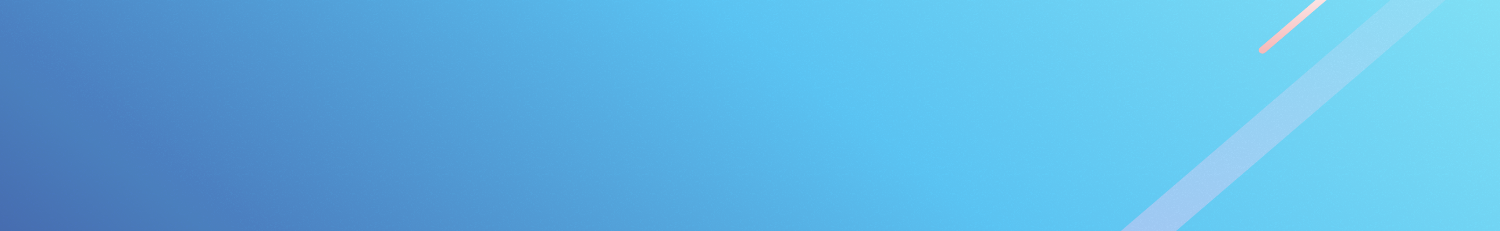 3
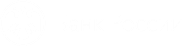 Андрагогика 
финансовой грамотности
3
Нельзя человека научить на всю жизнь, 
его надо научить учиться всю жизнь
Нехватка времени
Знание себя как личности
Психологические барьеры 
восприятия новой информации
Самомотивация
Устаревание личного опыта
и знаний
Наличие личного опыта и знаний
С возрастом снижается 
продуктивность психологических 
процессов
Практическое использование полученных        
при обучении знаний
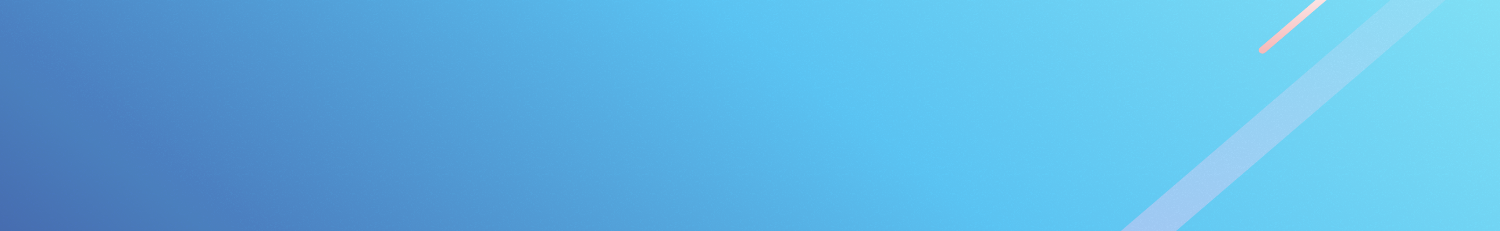 4
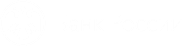 Проекты Банка России по финансовой грамотности
Чем увереннее люди в завтрашнем дне, тем эффективнее они работают
«Финансовый навигатор» (investor.dni-fg.ru)
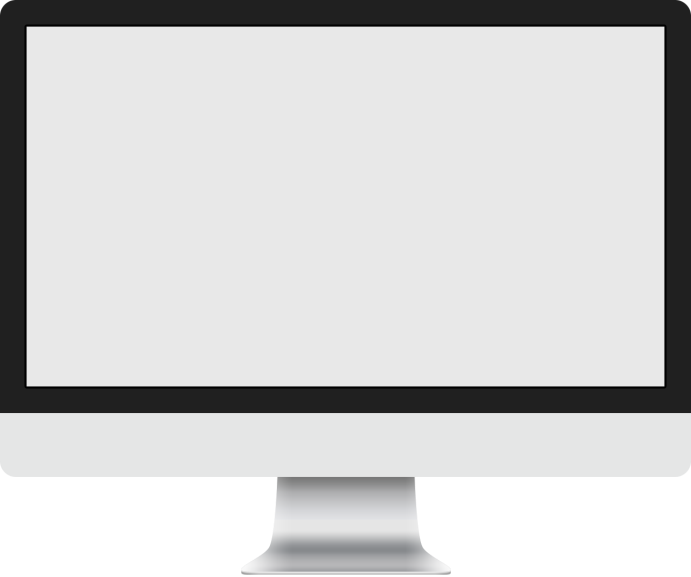 Цикл вебинаров по финансовой грамотности для взрослых 

Осенняя сессия: с 3 октября по 13 декабря 2024 года
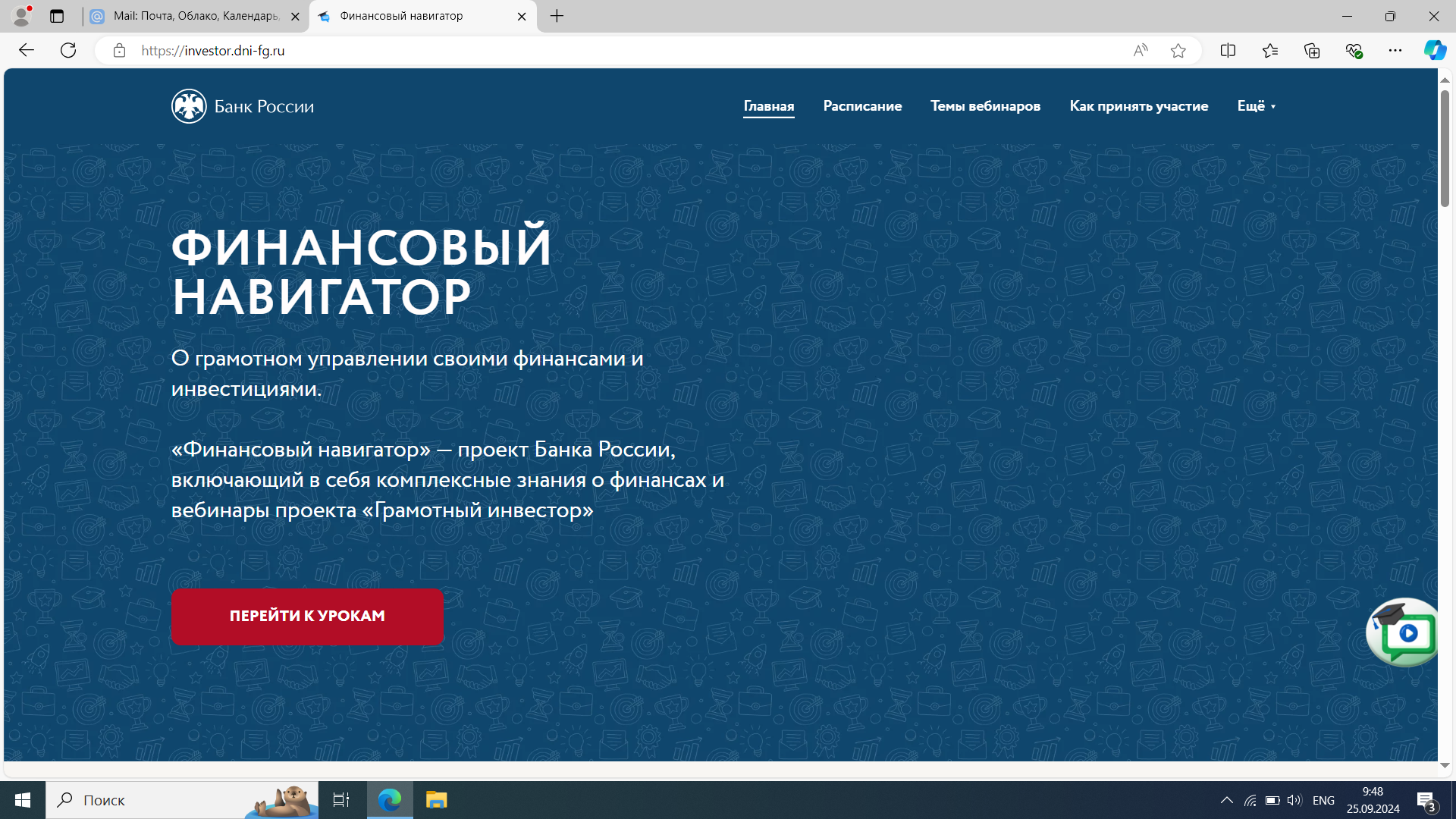 Вы сможете

познакомиться с основными понятиями финансовой грамотности и алгоритмами достижения финансовых целей

рассмотреть принципы управления личными финансами, безопасного использования инструментов кредитования и инвестирования

узнать, как инвестиции могут помочь в достижении финансовых целей, разобраться в нюансах инвестиционных продуктов
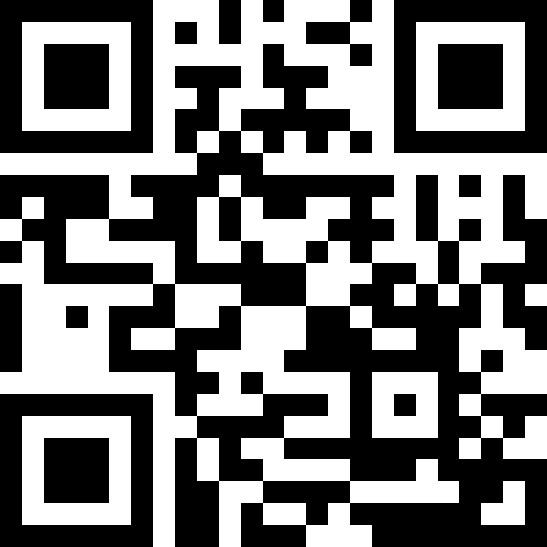 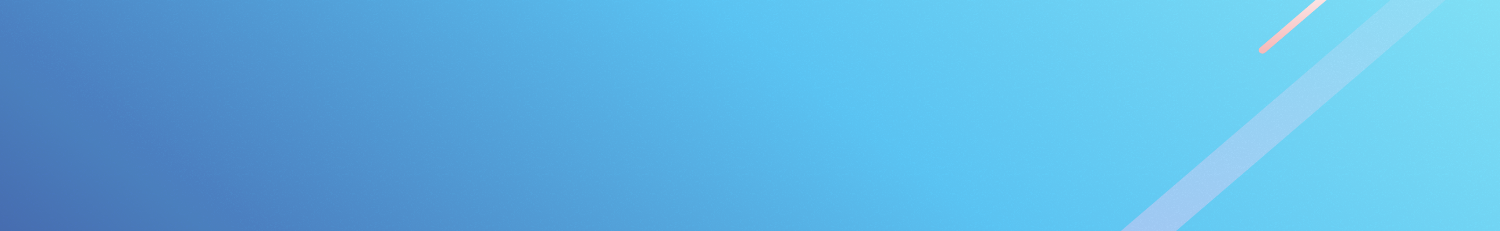 5
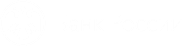 Проекты Банка России по финансовой грамотности
Чем увереннее люди в завтрашнем дне, тем эффективнее они работают
«Тьюторы на предприятии 2.0»
Обучение представителей предприятий и организаций 
финансовой грамотности для последующей трансляции информации своим коллегам
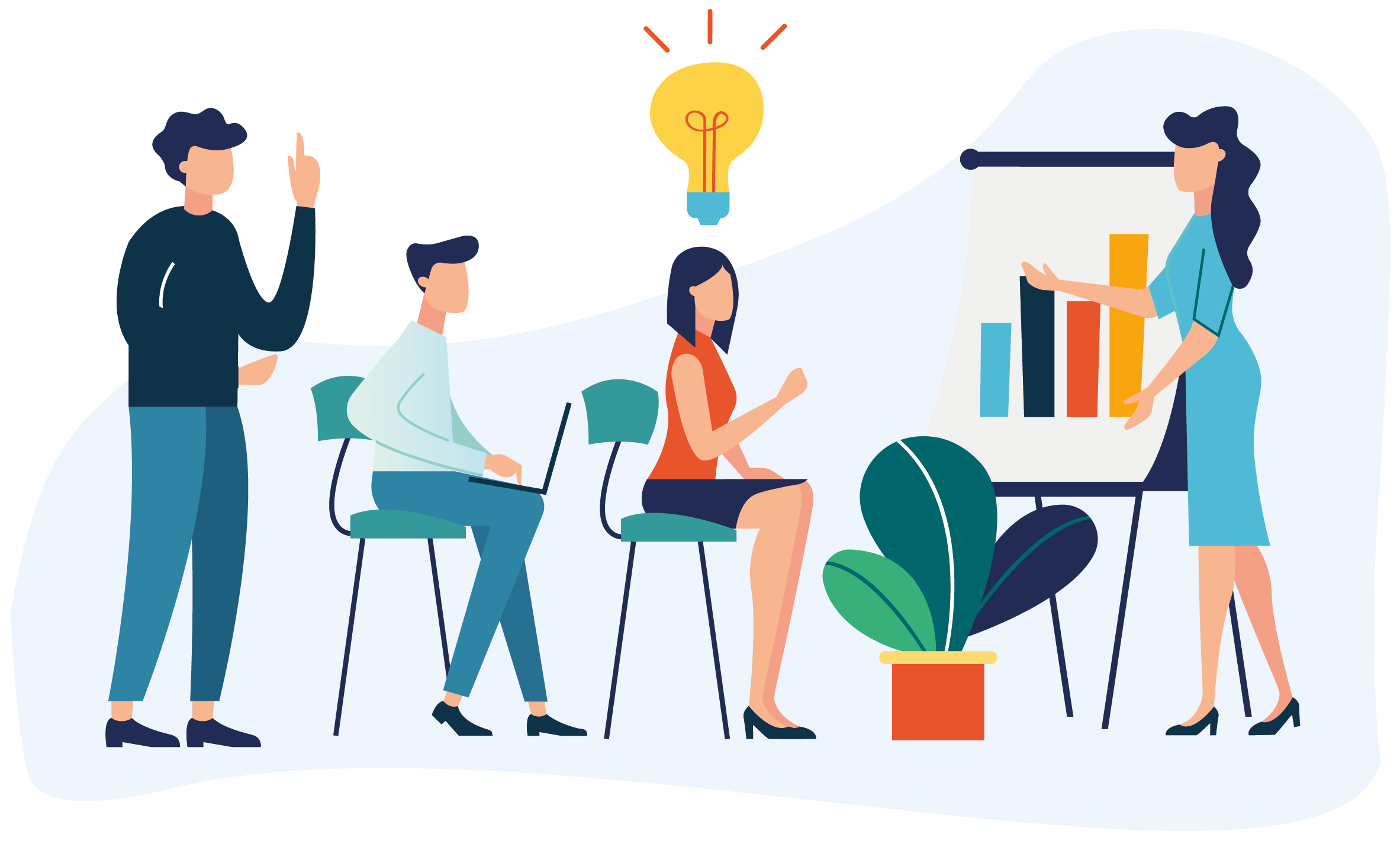 12 занятий (вебинары продолжительностью 1 час,                              
                            самостоятельное изучение на сайте АРФГ)

Тестирование по темам, изученным на сайте АРФГ

Сертификат тьютора

 Партнеры проекта:
Дальневосточное ГУ Банка России (региональный куратор)    
Волго-Вятское ГУ Банка России 
(куратор, обучение, информационное сопровождение)

Ассоциация развития финансовой грамотности 
(модератор, организационная и информационная поддержка)
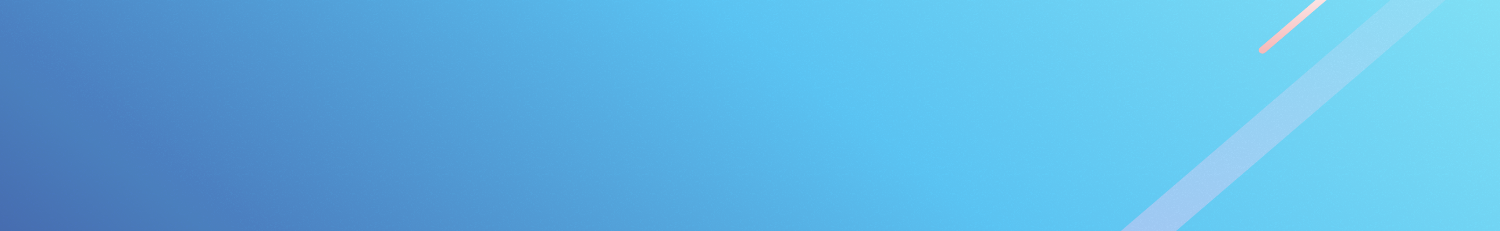 6
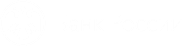 Проверенные источники
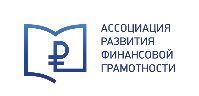 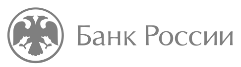 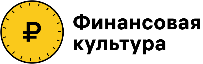 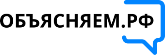 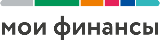 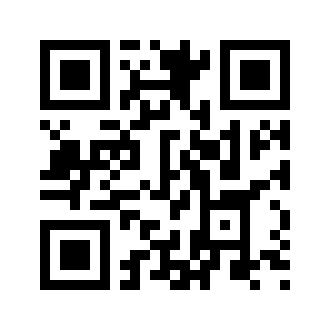 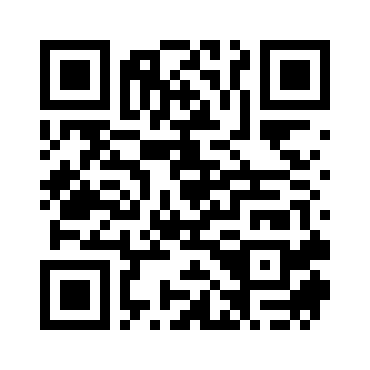 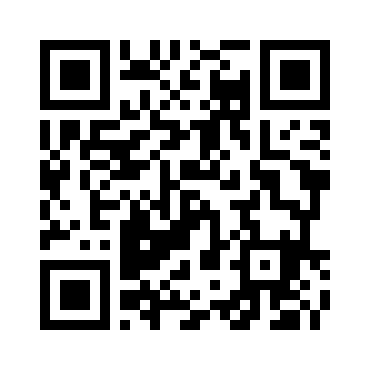 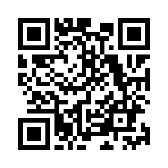 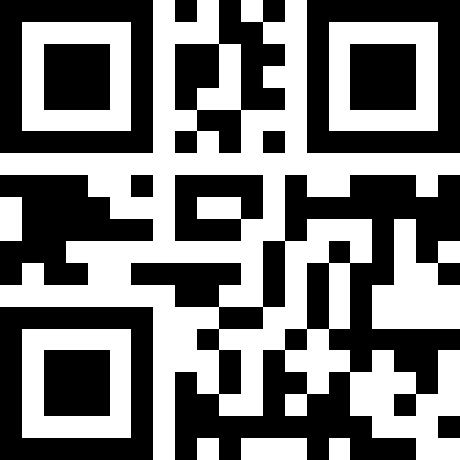 Информациядоступным языкомfincult.info
Официальный сайт Банка Россииcbr.ru
Официальный портал о социально-экономической ситуации в России объясняем.рф
Персональный навигатор по финансаммоифинансы.рф
Официальный сайт Ассоциации развития финансовой грамотностиfincubator.ru
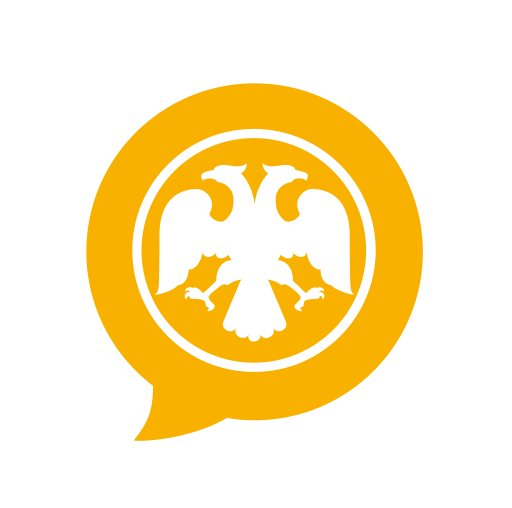 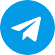 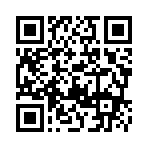 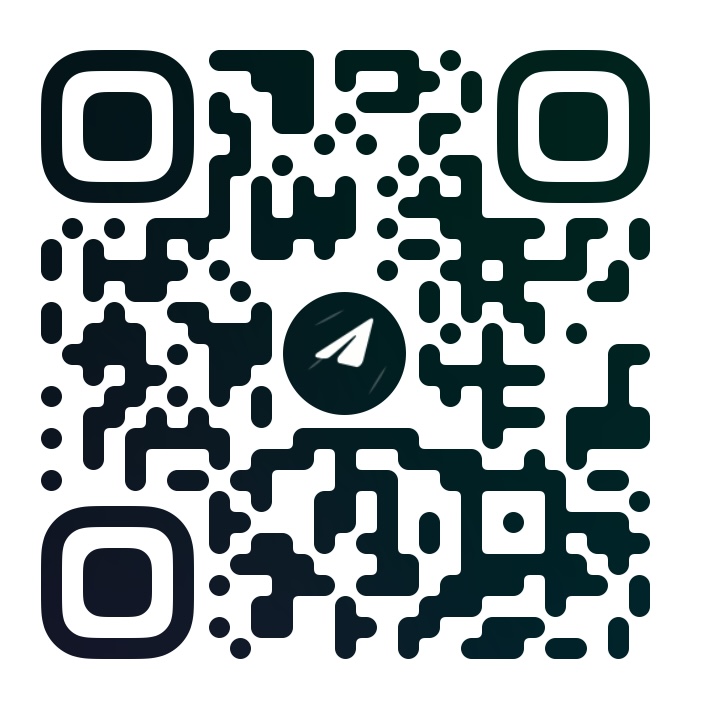 Мобильное приложение
 «ЦБ онлайн»Канал для общения 
с гражданами
Telegram-канал 
Банка России 
Оперативная информация о последних изменениях
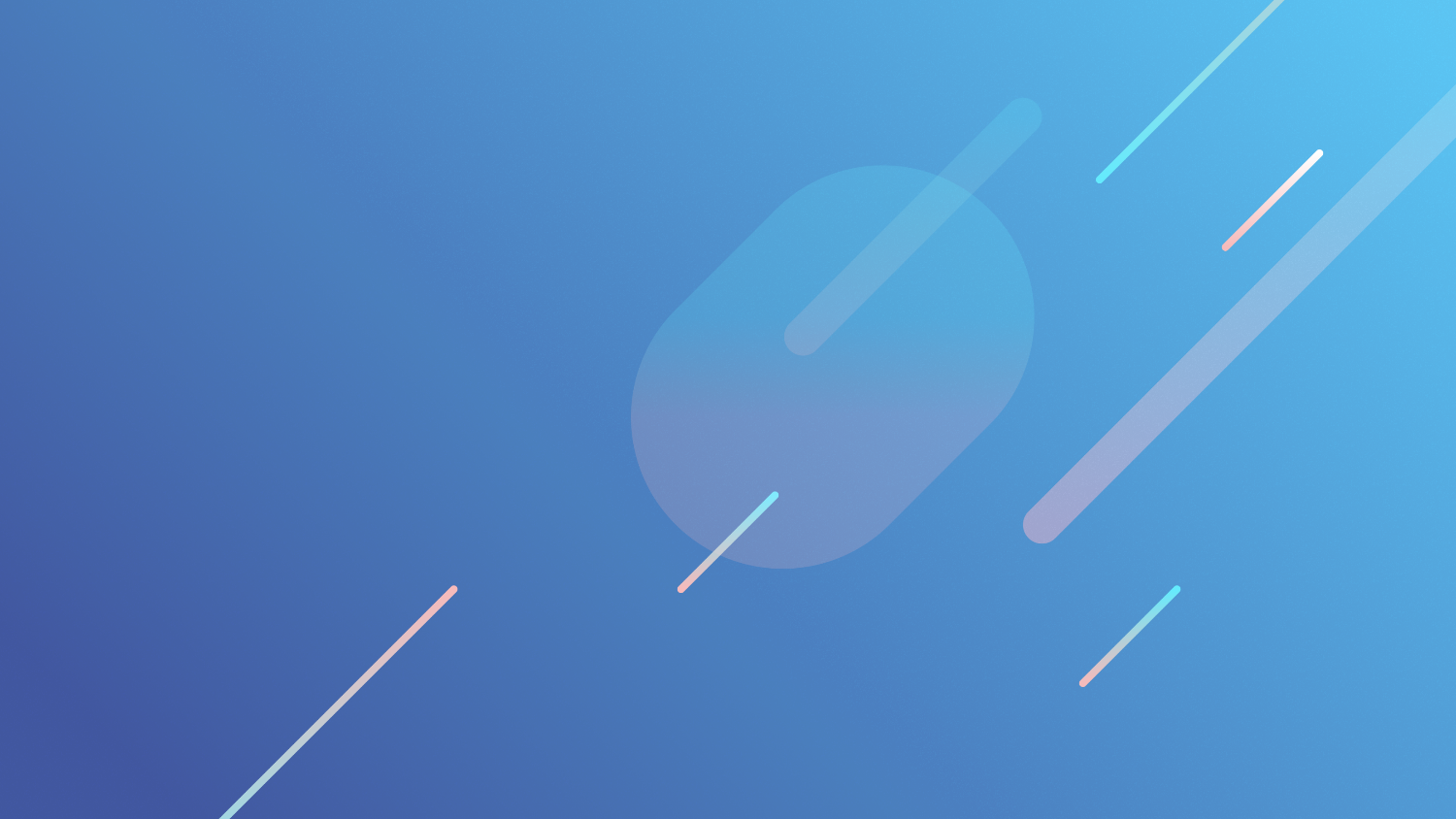 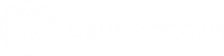 Отдел финансовой грамотности
Дальневосточного ГУ Банка России
Тел. (423)262-06-56, ofg_dgu@cbr.ru